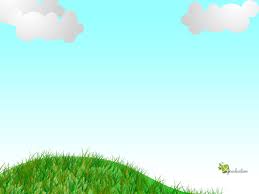 Phòng GD & ĐT Quận Long BiênTrường mầm non Thạch Bàn
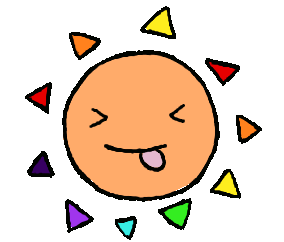 Đề tài: Phát triển ngôn ngữ
Chủ đề : Phương tiện giao thông
Thơ: Tiếng động quanh em 

Lứa tuổi: Mẫu giáo nhỡ B1


GV thực hiện: Hoàng Thị Phương Hoa
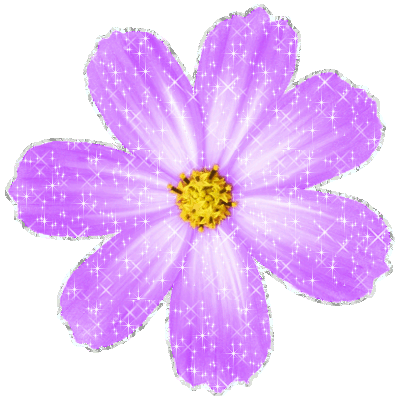 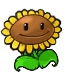 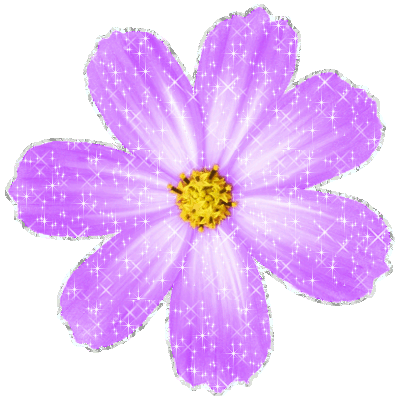 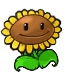 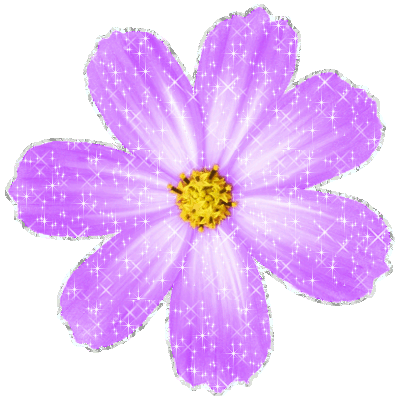 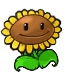 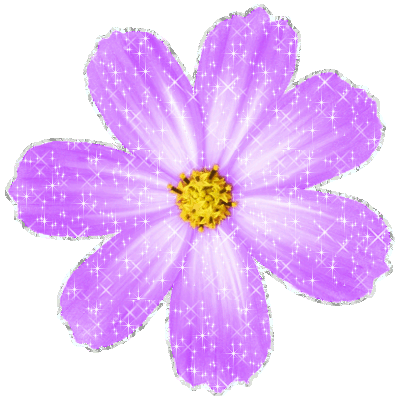 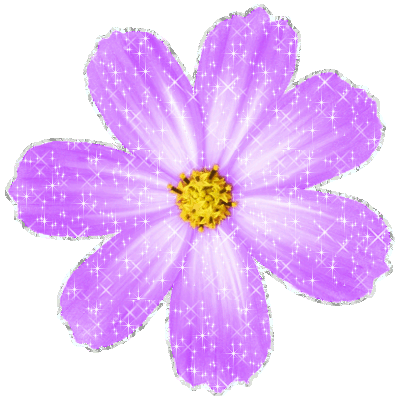 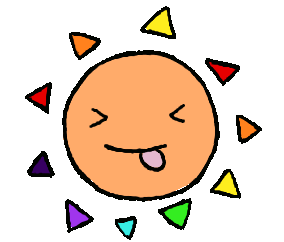 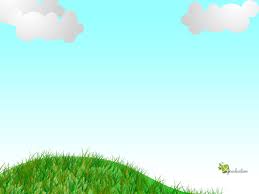 1. Ổn định- Cô cho trẻ nghe âm thanh đoán tên phương tiện2. Nội dung chính:* Dạy trẻ đọc thơ: “ Tiếng động quanh em- Lần 1: Cô đọc thơ diễn cảm- Lần 2: Cô đọc thơ kết hợp PP và đàm thoại- Lần 3: Cô đọc kết hợp sa bàn* Trẻ đọc thơ- Cô cho cả lớp đọc 2 – 3 lần- Mời tổ , nhóm , cá nhân lên đọc- Cả lớp đọc lại 1 – 2 lần* Trò chơi: Ghép tranh theo lời thơ
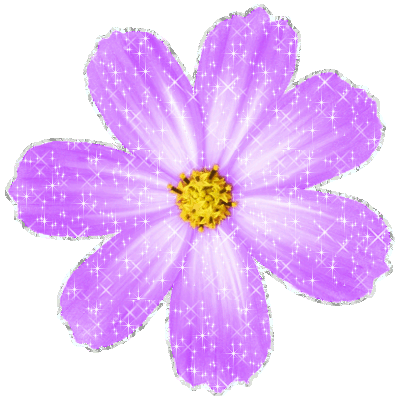 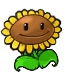 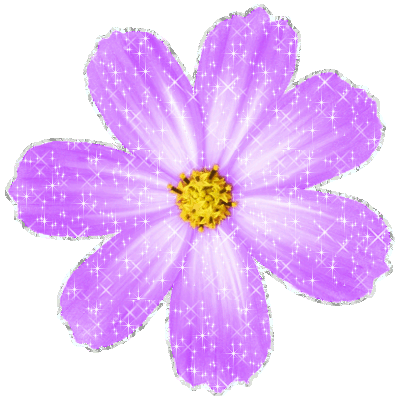 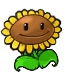 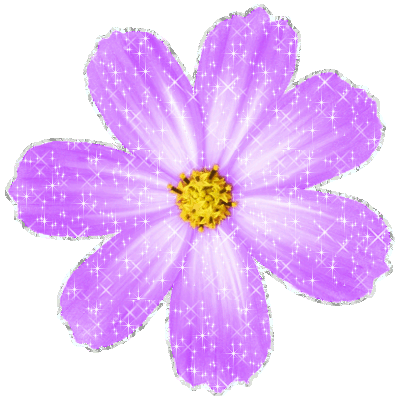 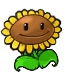 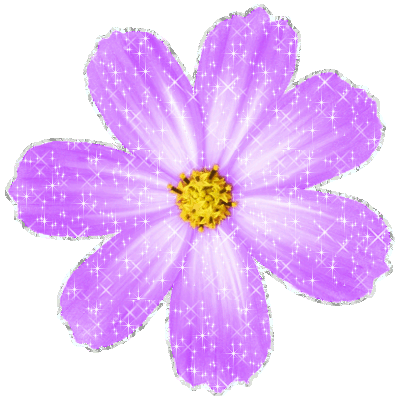 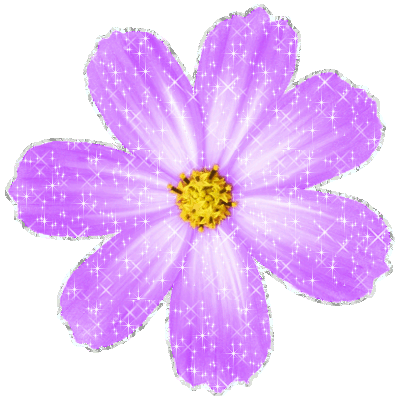 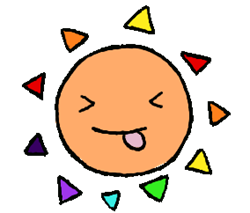 Thơ: Tiếng động quanh emKính kong kính kong                                               Tu tu đầu sóngLà tiếng xe đạp                                                         Là tàu thủy cơPin pin pin pin                                                          Phành phạch, phành phạchLà tiếng ô tô                                                              Ca nô rẽ nướcPíp píp nhỏ hơn                                                        Tiếng khua trong nướcLà xe máy đấy                                                          Là tiếng thuyền nanTu tu xình xịch                                                         Tiếng cười vang ròn           Là tàu hỏa đi                                                            Khi em vui đấyTiếng vang ù ù                                                          Em yêu biết mấyLà máy bay nhé                                                        Tiếng động quanh em
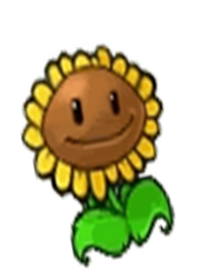 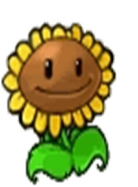 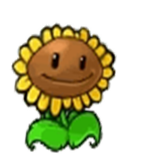 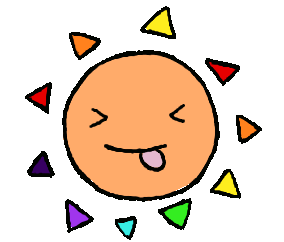 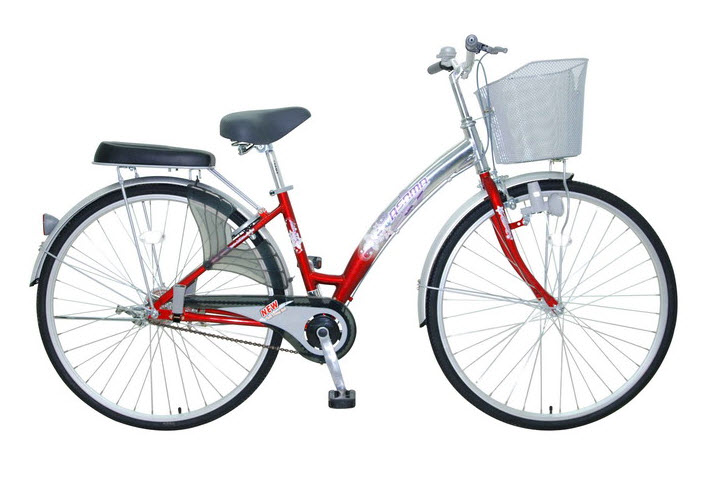 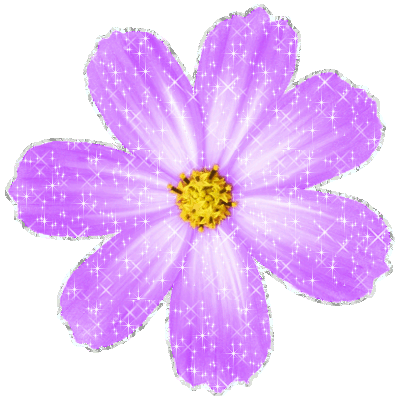 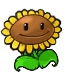 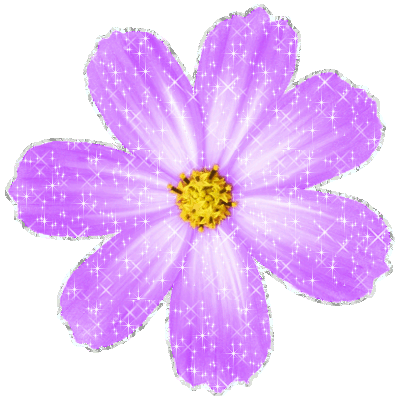 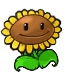 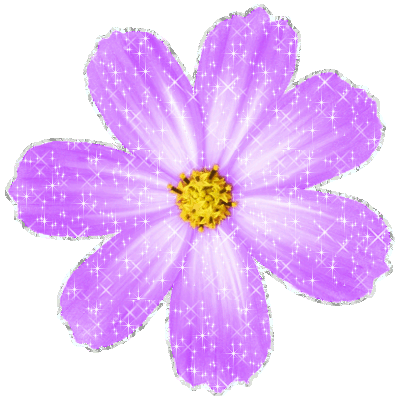 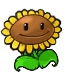 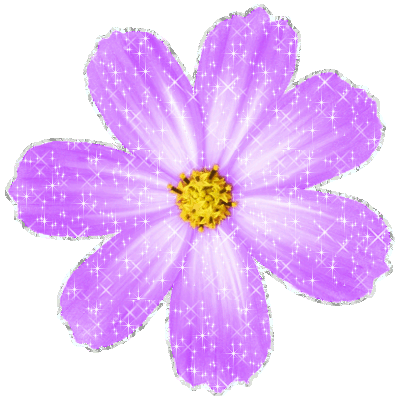 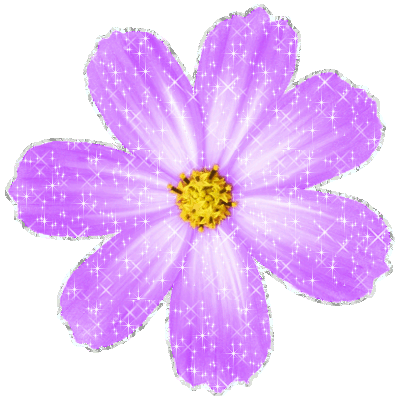 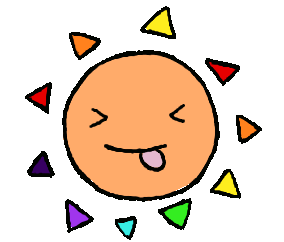 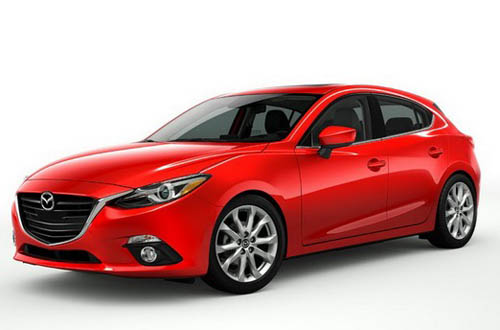 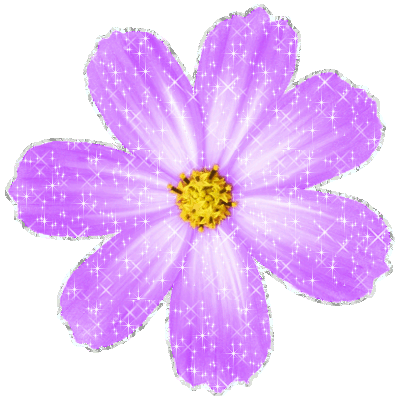 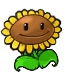 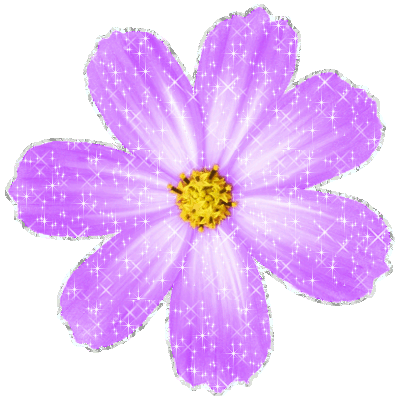 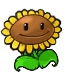 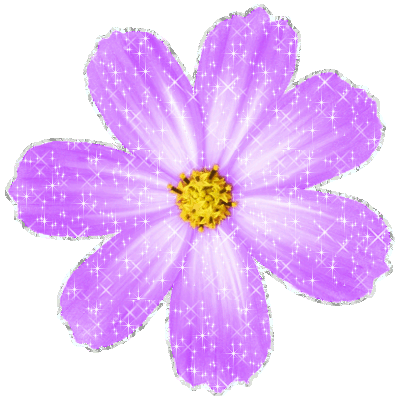 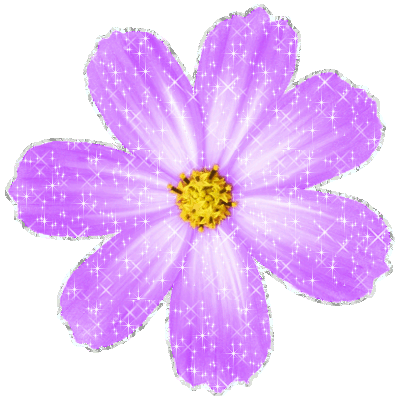 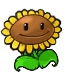 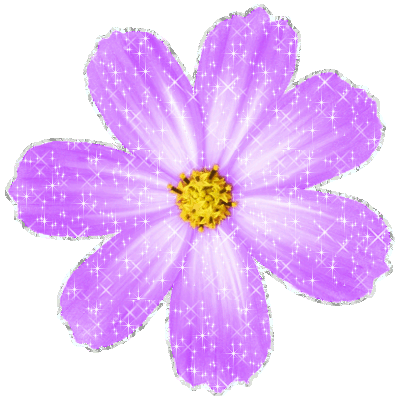 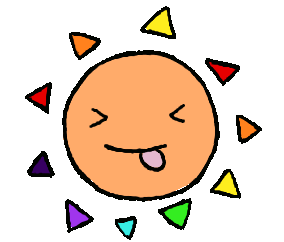 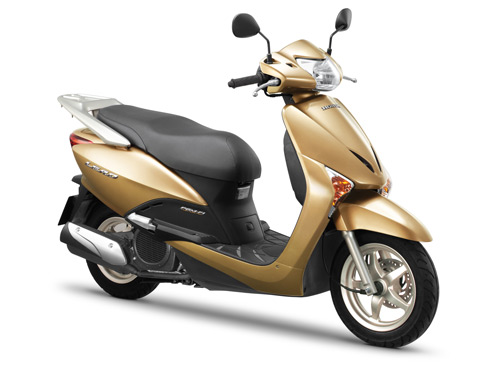 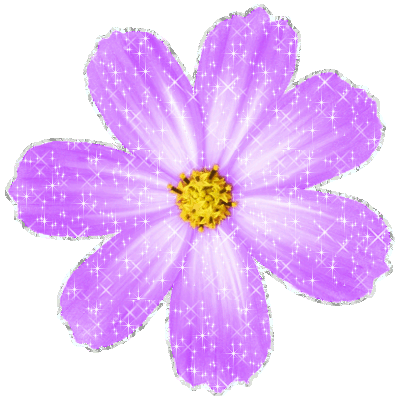 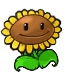 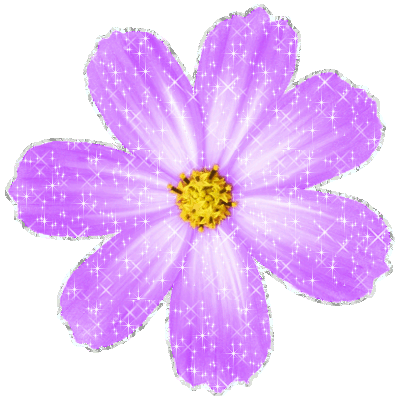 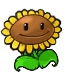 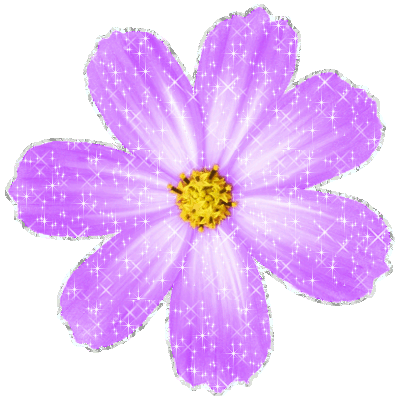 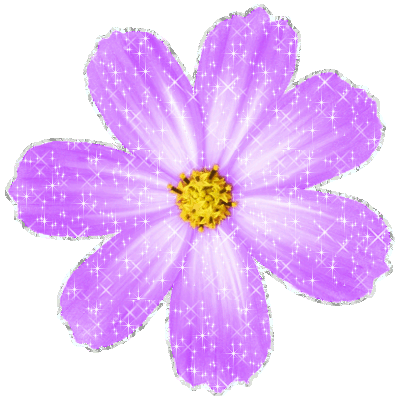 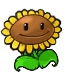 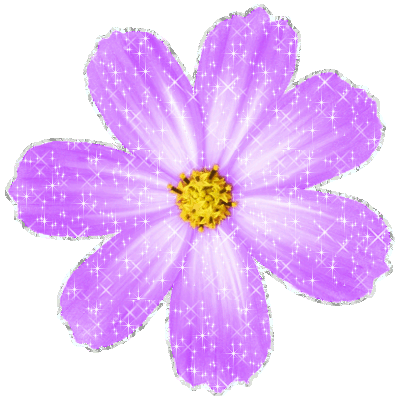 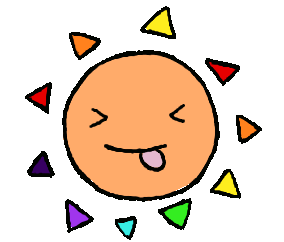 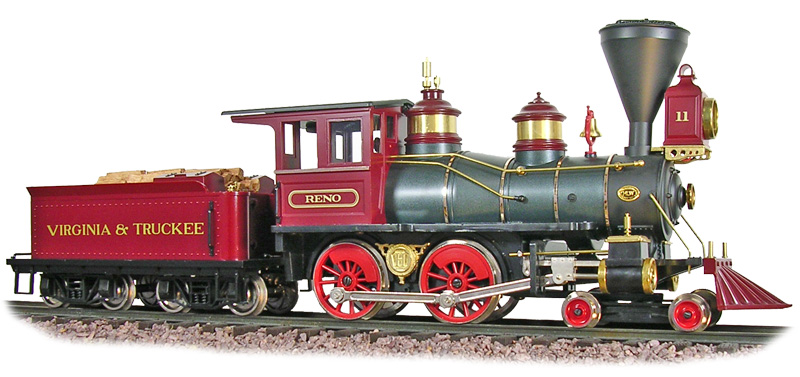 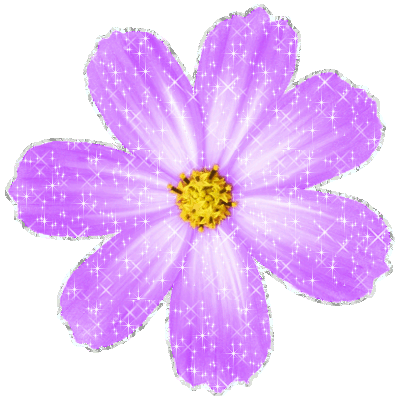 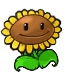 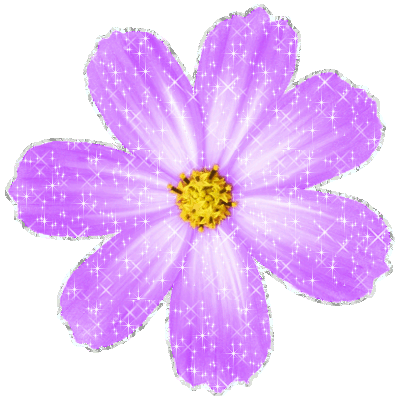 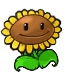 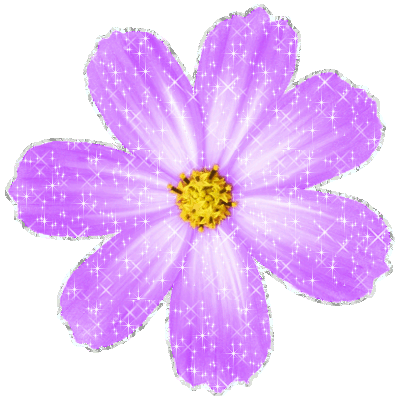 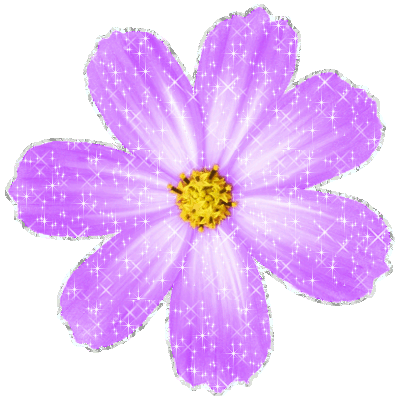 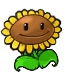 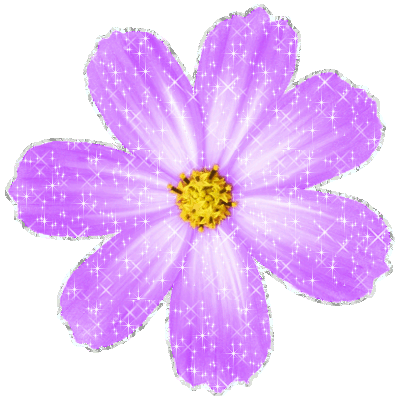 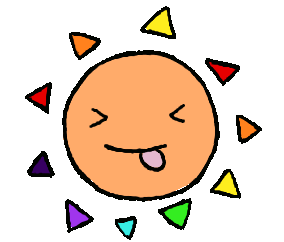 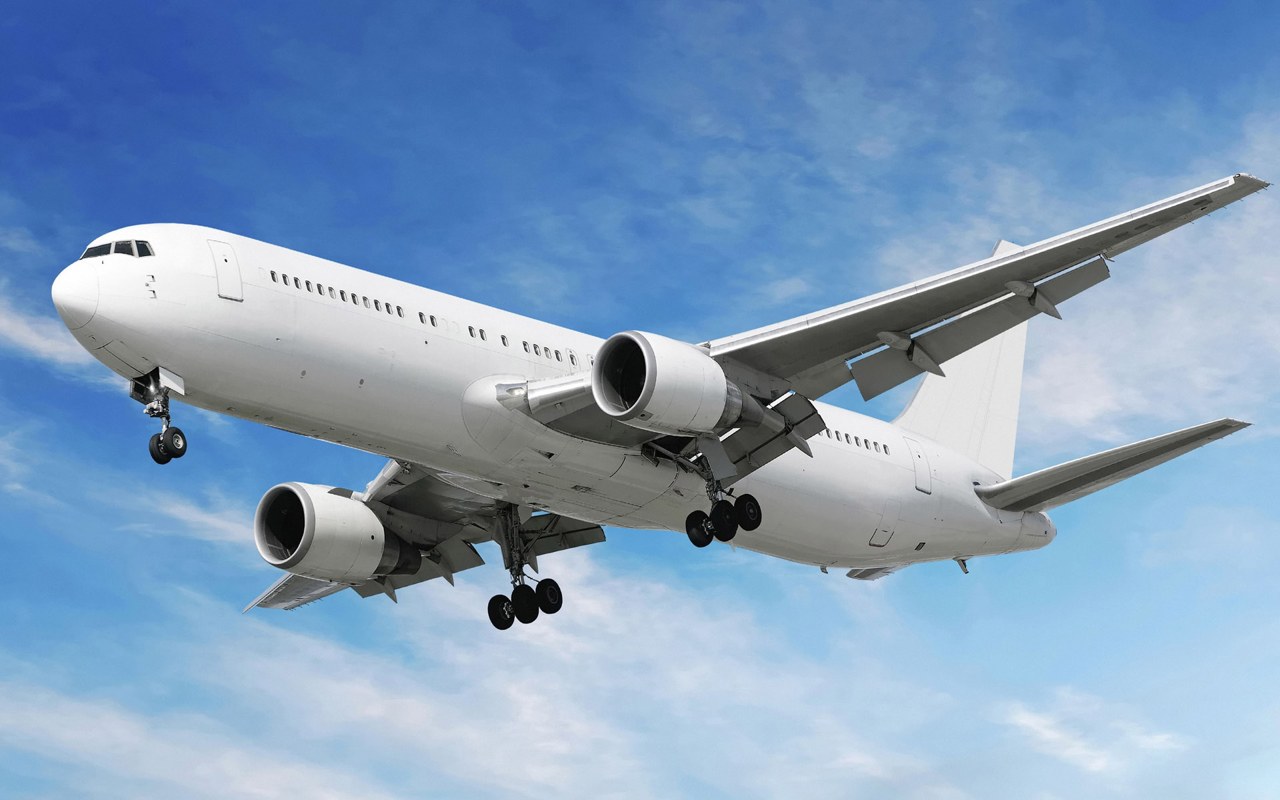 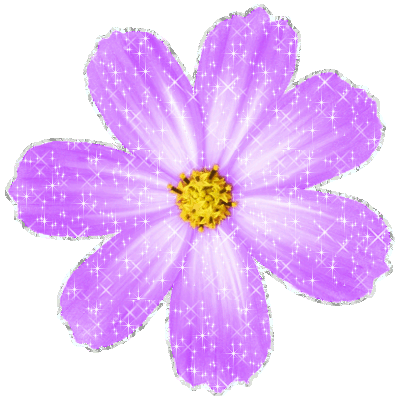 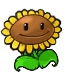 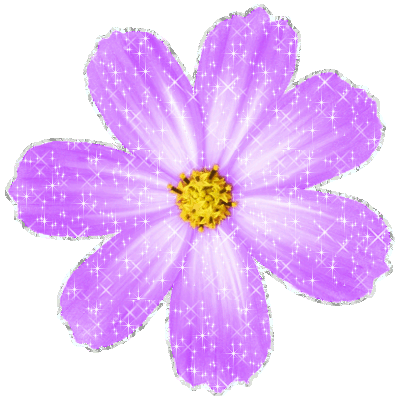 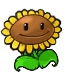 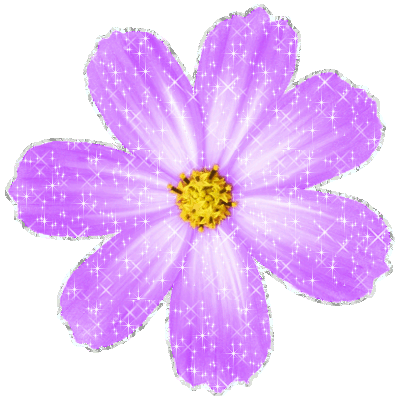 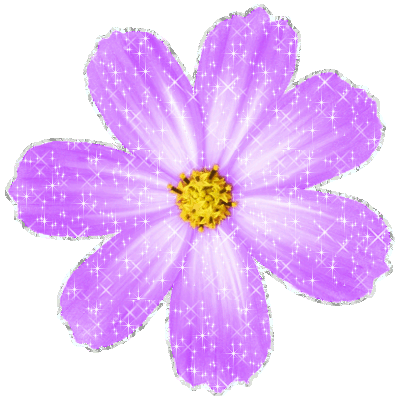 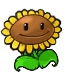 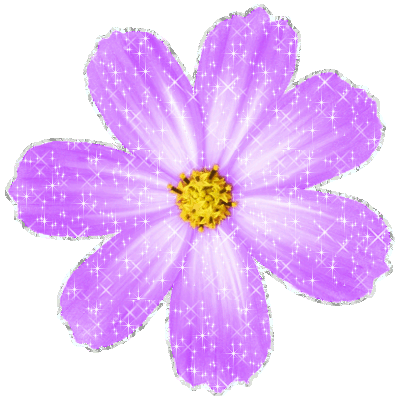 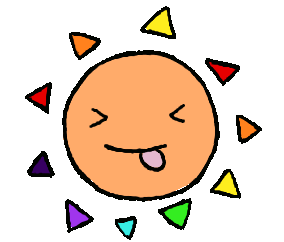 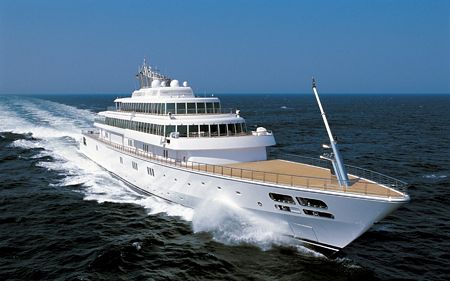 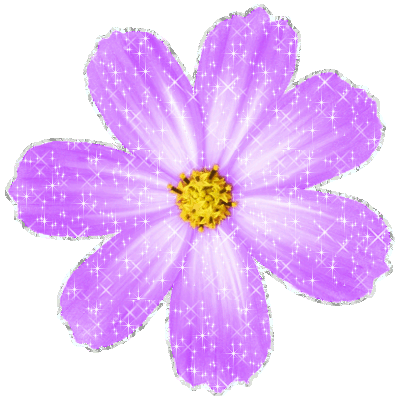 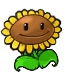 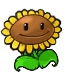 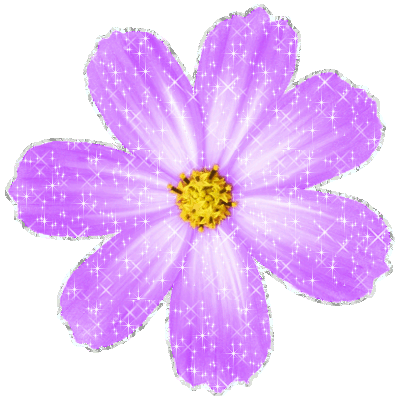 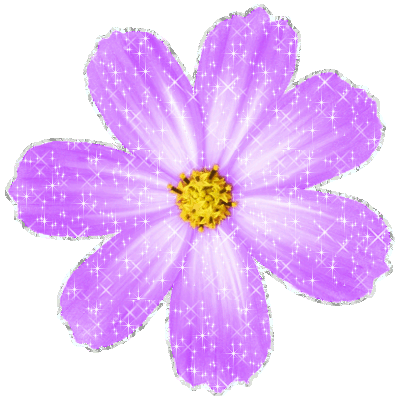 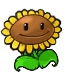 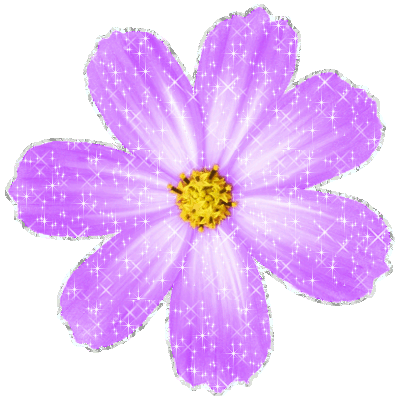 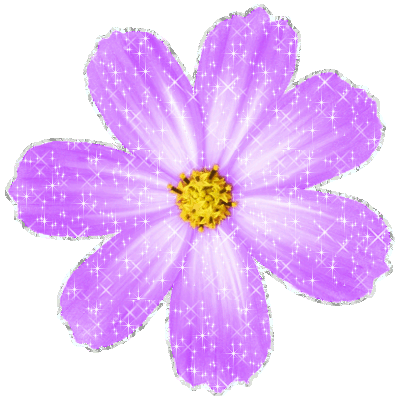 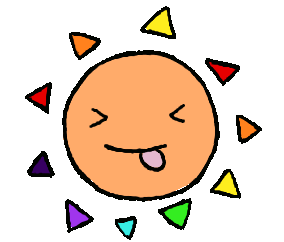 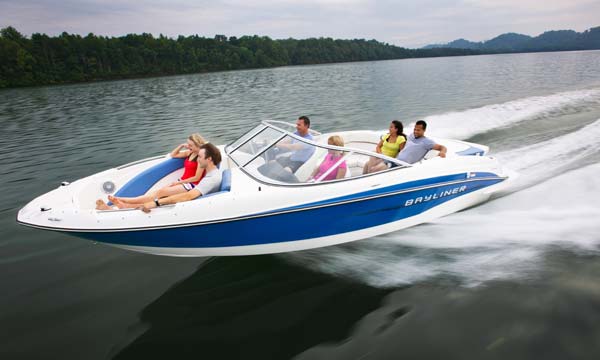 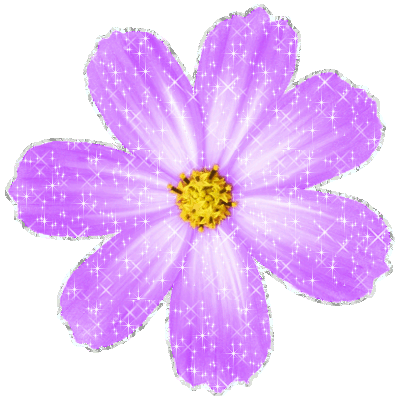 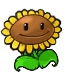 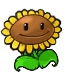 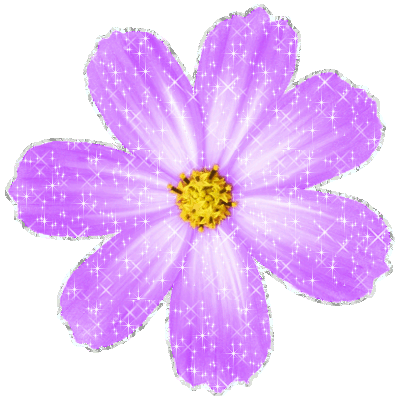 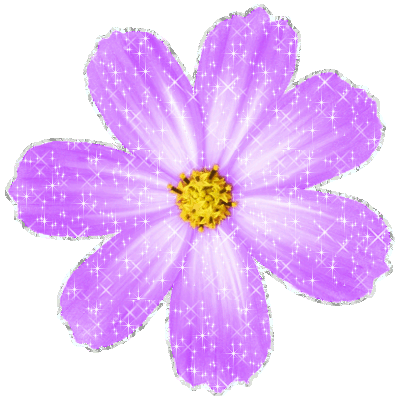 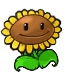 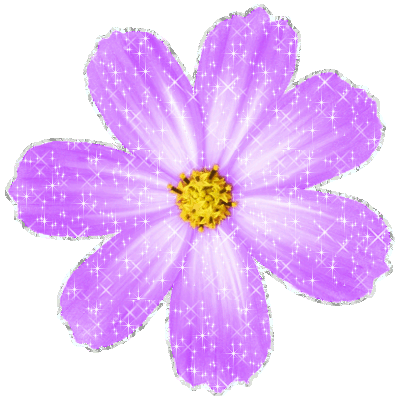 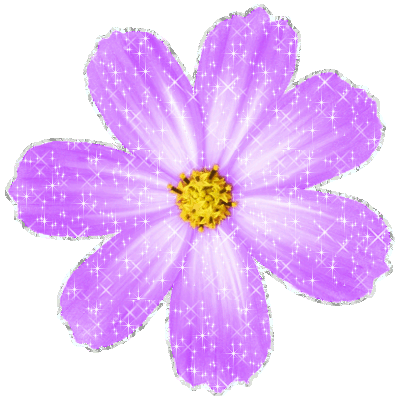 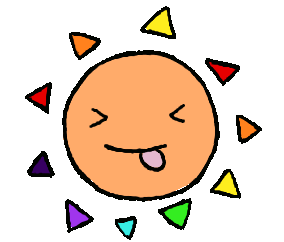 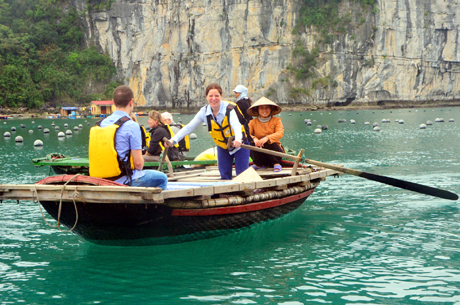 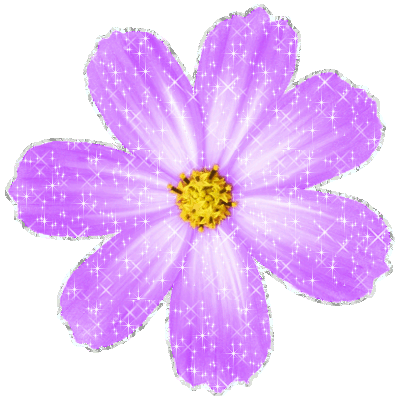 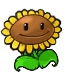 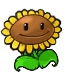 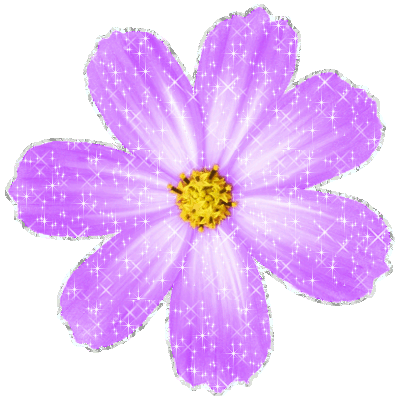 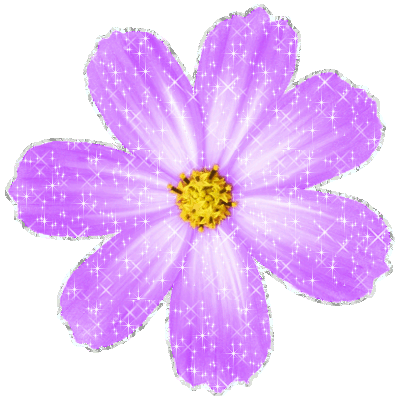 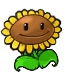 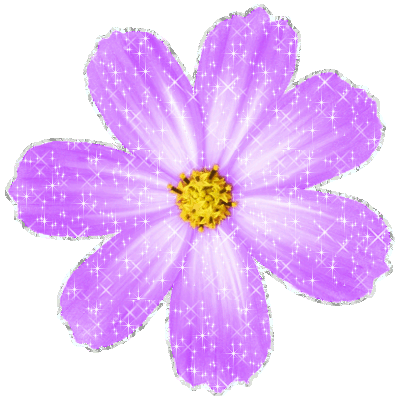 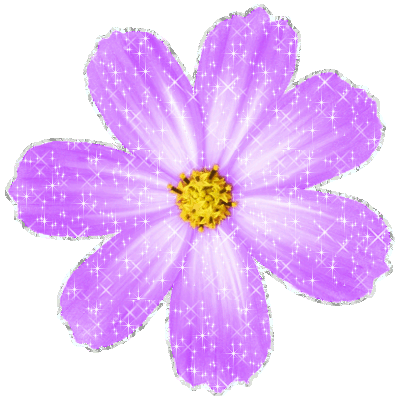 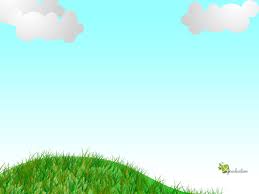 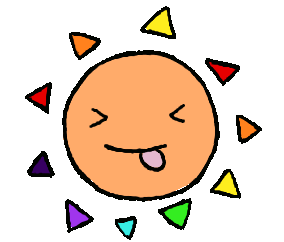 Trò chơi: Ghép tranh theo lời bài thơ
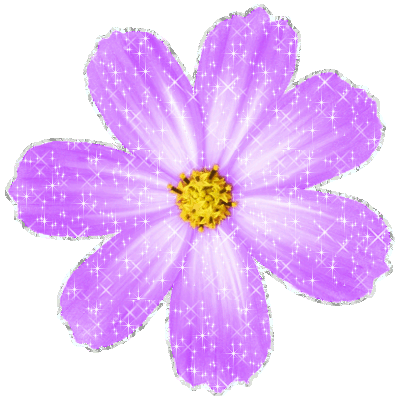 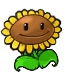 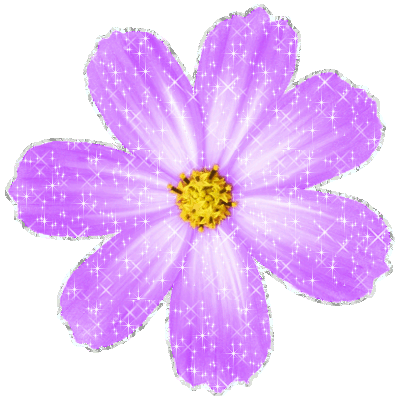 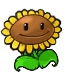 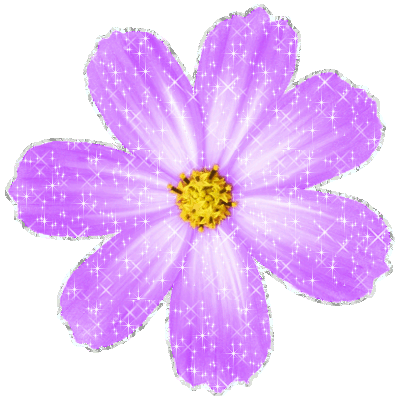 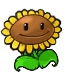 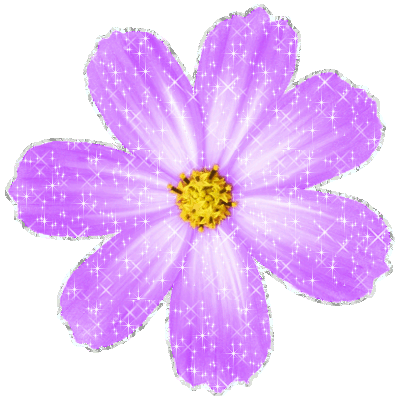 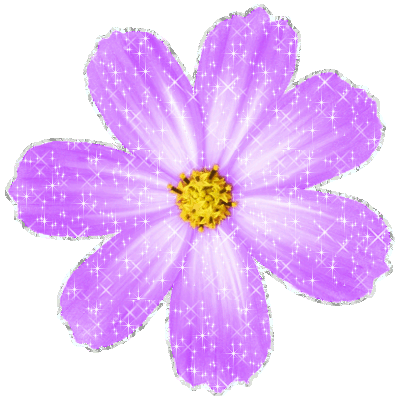